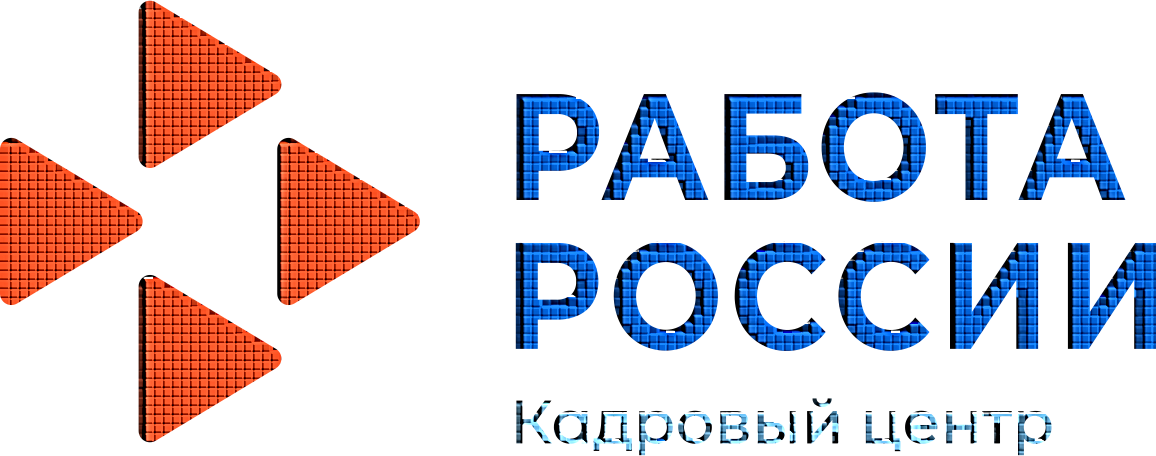 Формирование сервисного мышления.
Сервис «Эффективная вакансия»
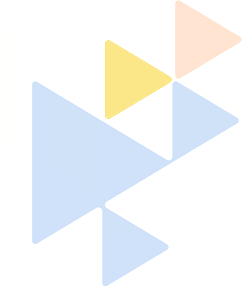 Служба занятости 2.0
О необходимости изменений в работе
государственной службы занятости
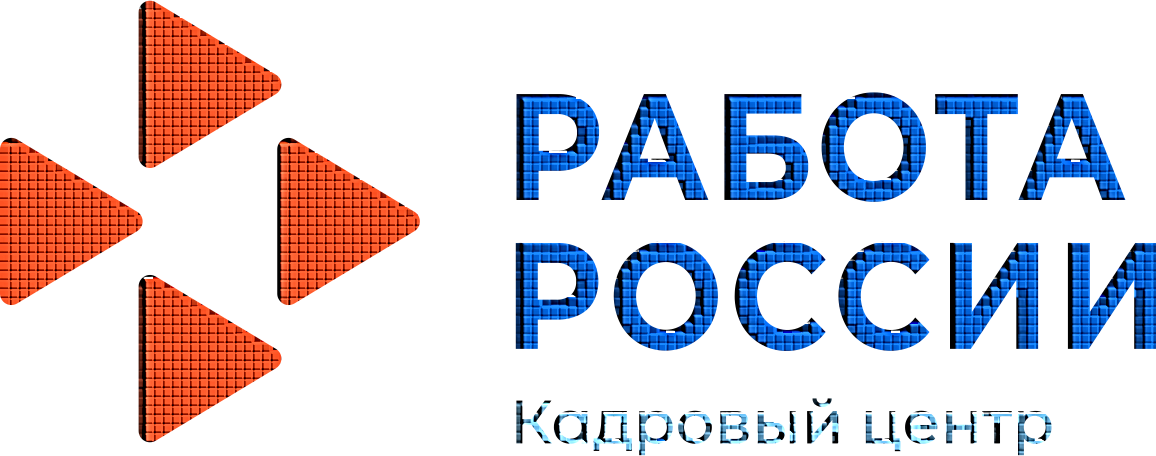 Факторы, снижающие эффективность работы государственной службы занятости
Служба занятости 2.0
О необходимости изменений в работе
государственной службы занятости
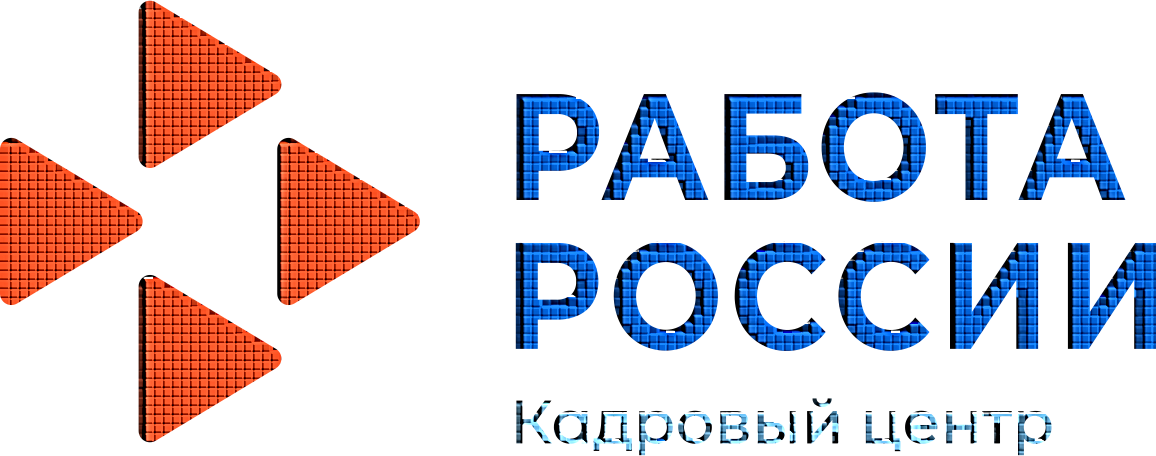 Выводы:
Служба занятости 2.0
О необходимости изменений в работе
государственной службы занятости
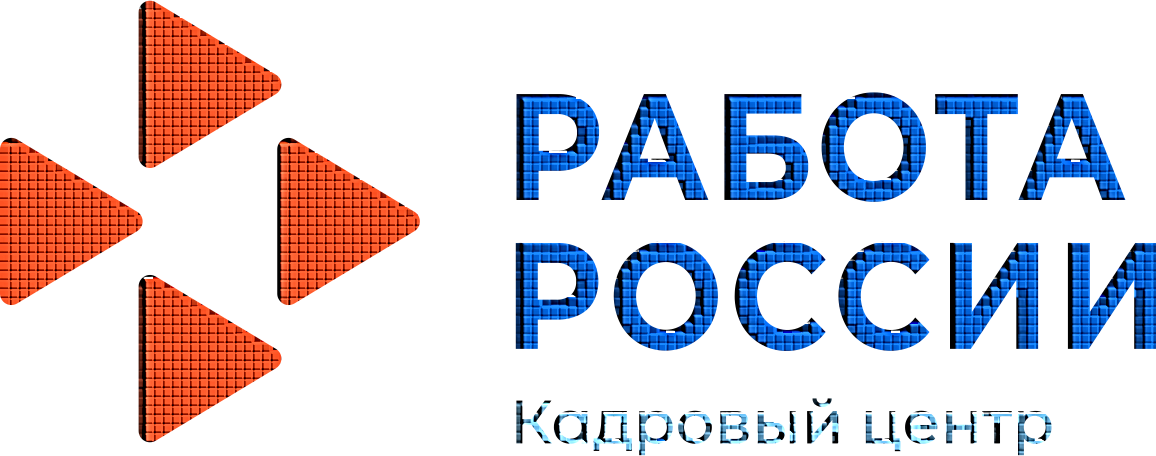 Оценка качества и доступности сервиса «Эффективная вакансия»
По итогам опроса работодателей в сентябре 2022 года:
(всего прошли опрос 62 работодателя)
Служба занятости 2.0
О необходимости изменений в работе
государственной службы занятости
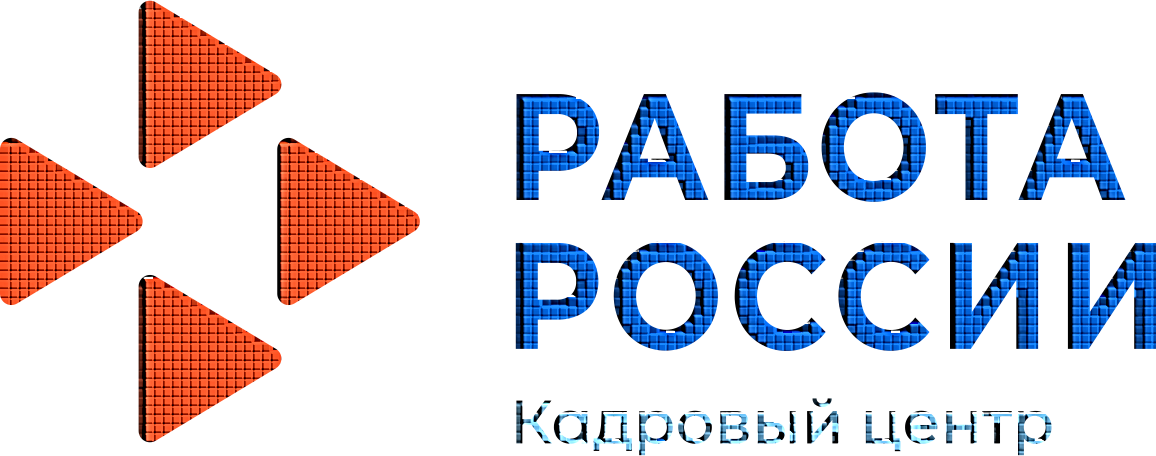 Сервис «Эффективная вакансия»: 4 этапа
Описание вакансии с точки зрения общепринятых норм соответствия потребностям рынка труда: определение сильных и слабых качественных характеристик вакансии
Анализ характеристик вакансии с точки зрения соответствия потребностям соискателей, сведениями о которых располагает ЦЗН: сравнение условий и требований работодателя с пожеланиями граждан
Анализ характеристик вакансии с точки зрения ее конкурентоспособности  на рынке труда: сравнение условий и требований работодателя с аналогичными вакансиями, сведениями о которых располагает ЦЗН
Комплексный анализ характеристик вакансии с учетом взаимосвязей положительных или отрицательных факторов, изученных на предыдущих этапах
Служба занятости 2.0
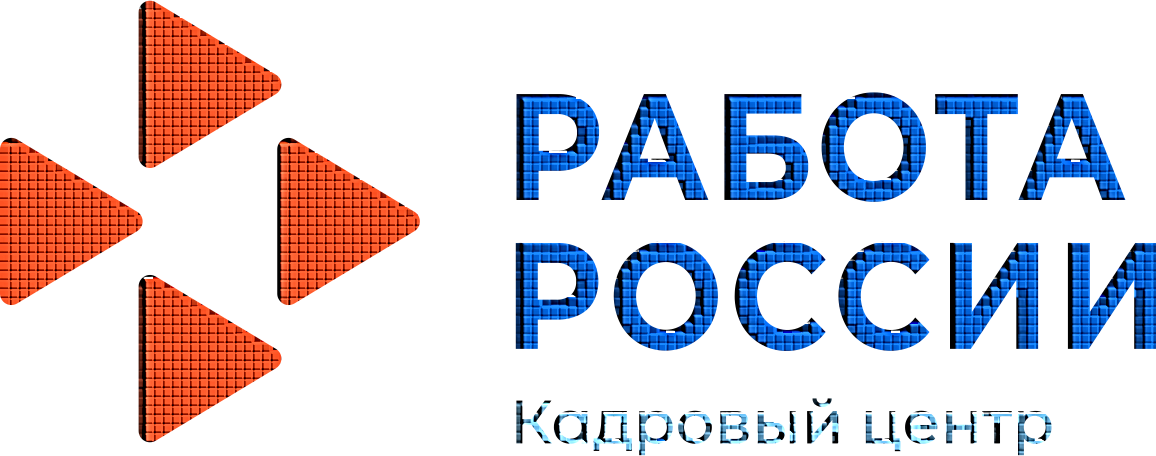 Спасибо за внимание
Служба занятости 2.0